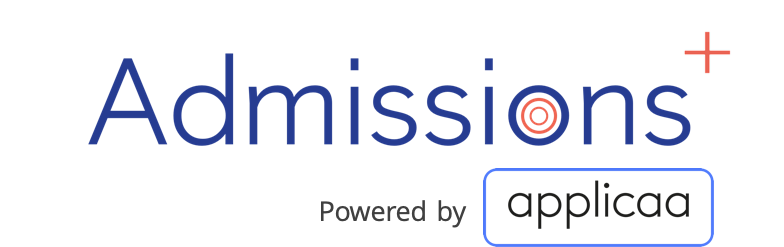 STUDENT 
ENROLMENT
FORM
“HOW –TO GUIDE”
STUDENT ENROLMENT
STEP 1: LOGIN
STEP 2: BEGIN ENROLMENT FORM
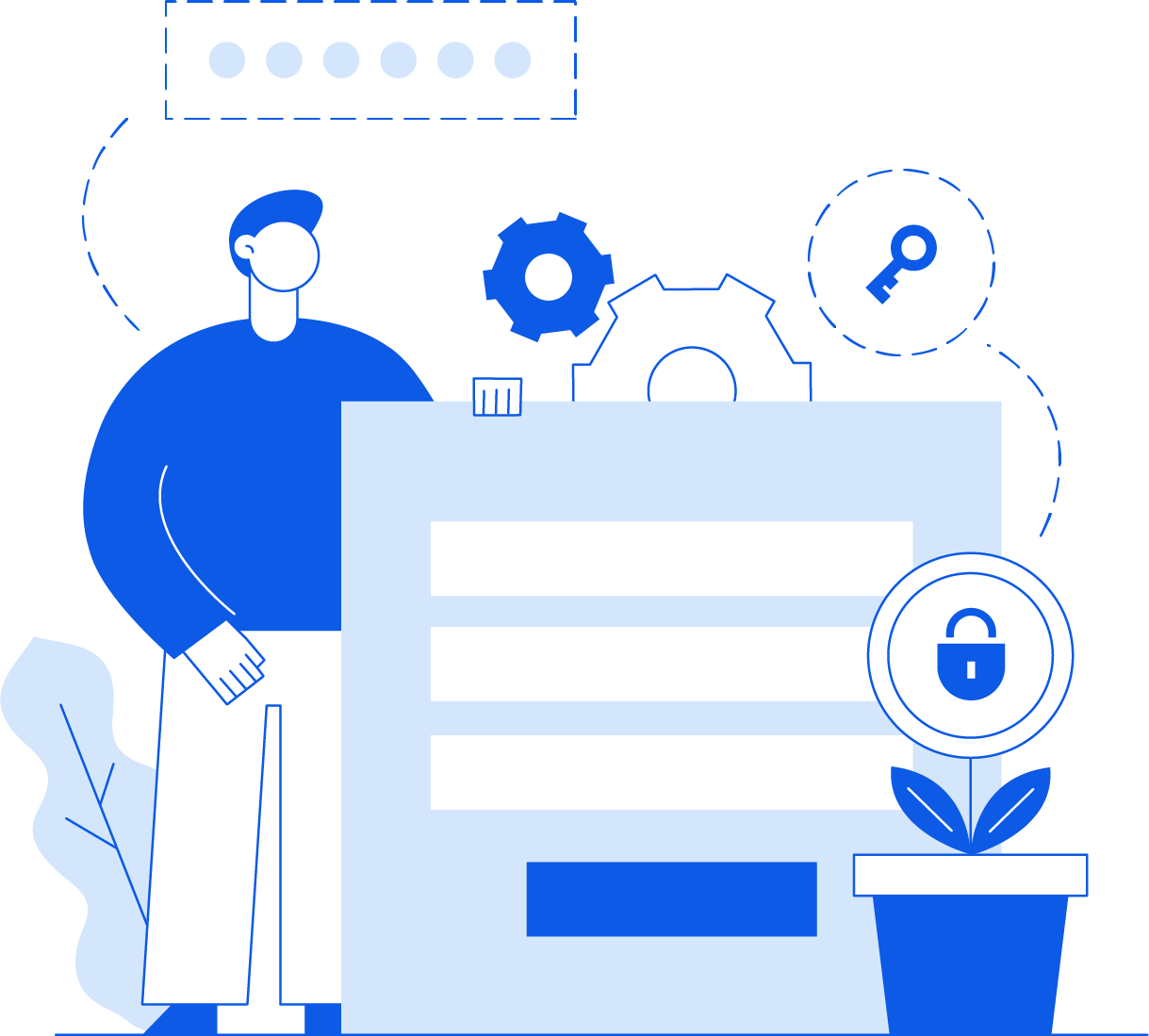 STEP 3: REVIEW &  CONFIRM COURSES
STEP 4: SUBMIT ENROLMENT FORM
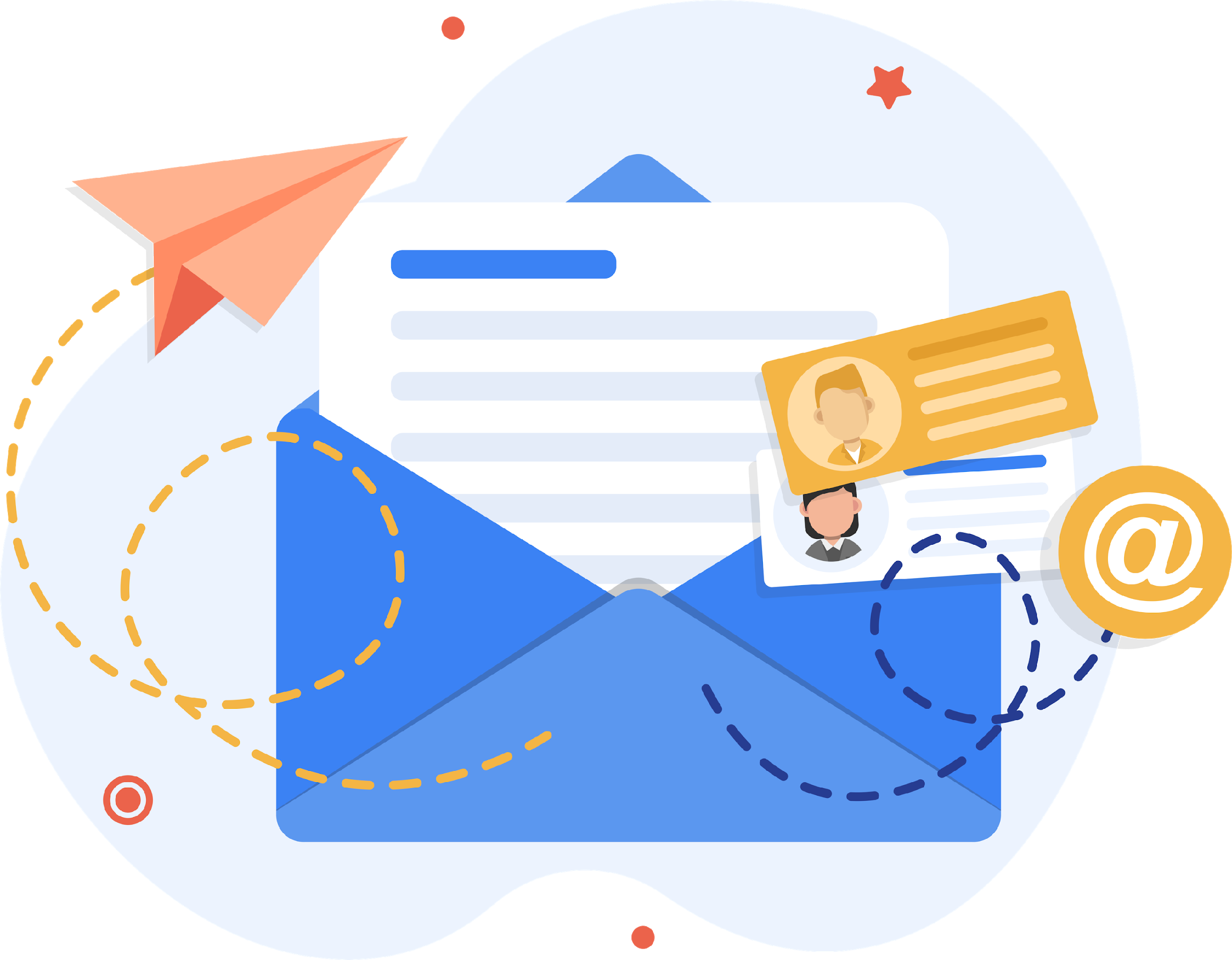 LOGIN
Go to your Admissions+ portal
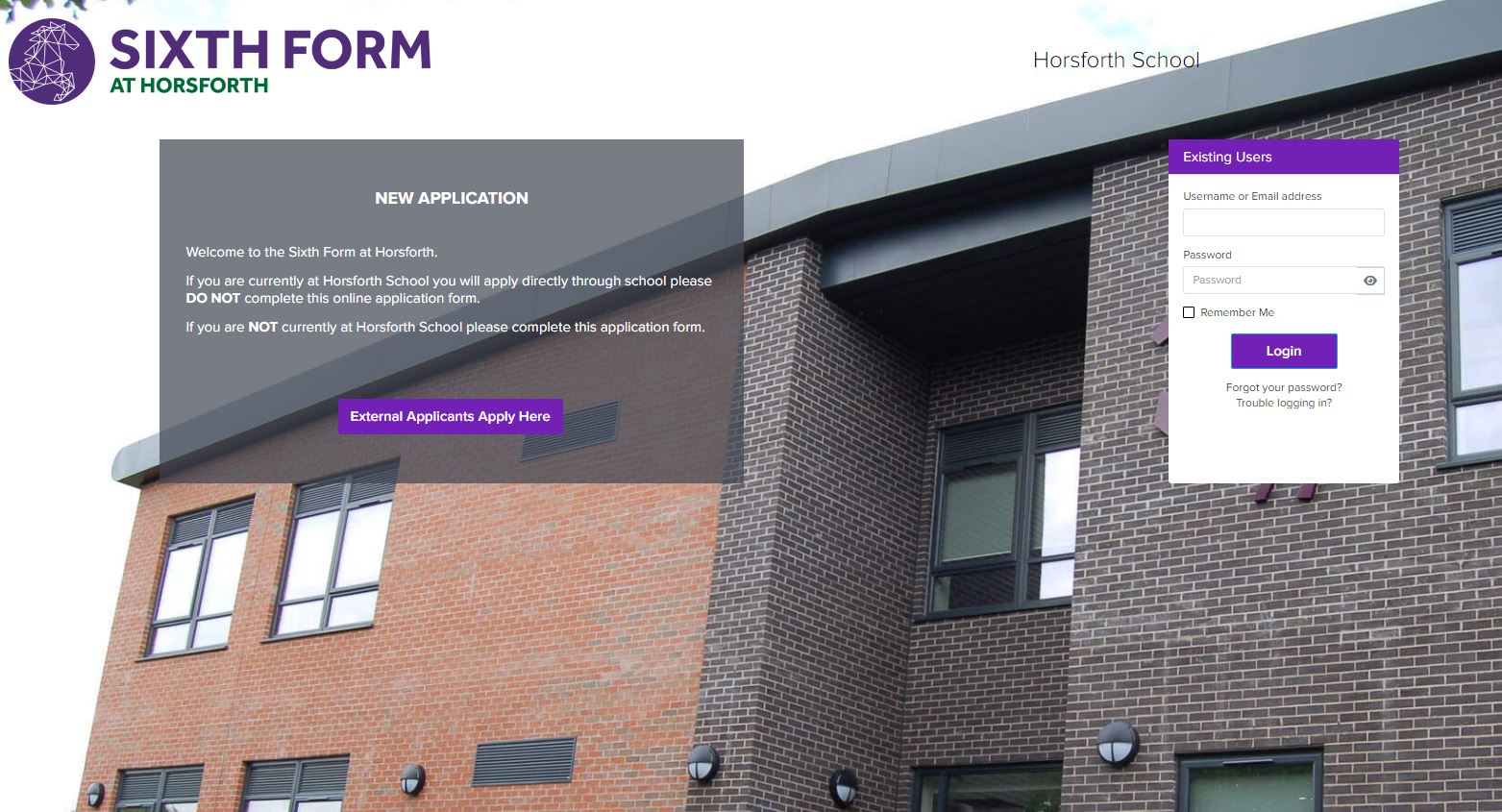 1
Login using your
email address & password.
2
Please check your emails for
 your username & password or use the “forgot your password” link
3
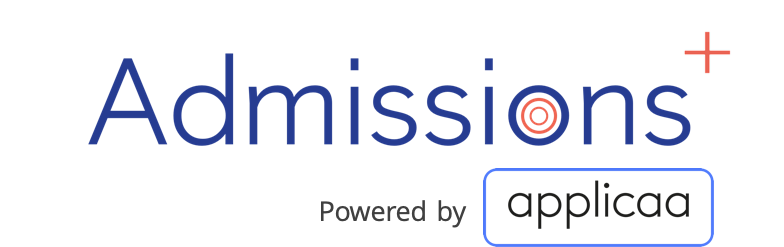 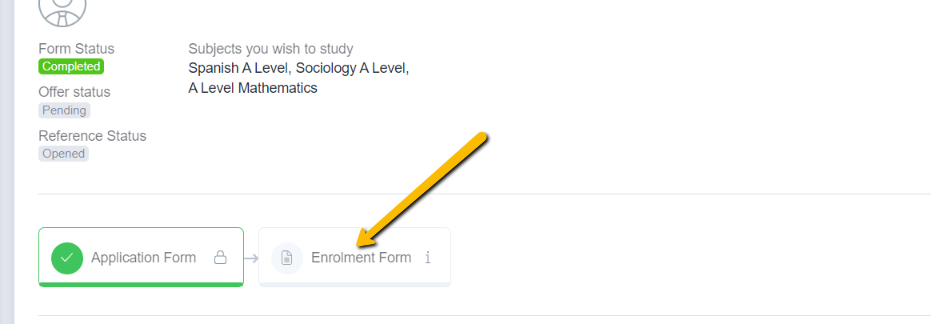 BEGIN 
ENROLMENT FORM
Click to begin the enrolment phase of your application.
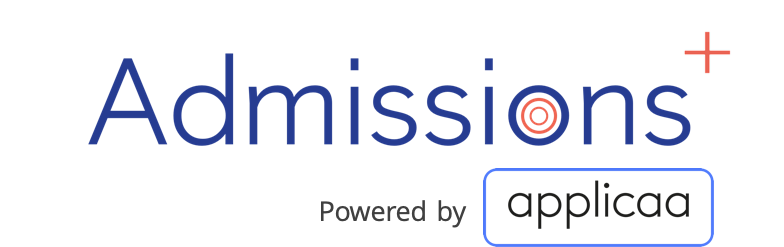 CONFIRM YOUR ACHIEVED GRADES
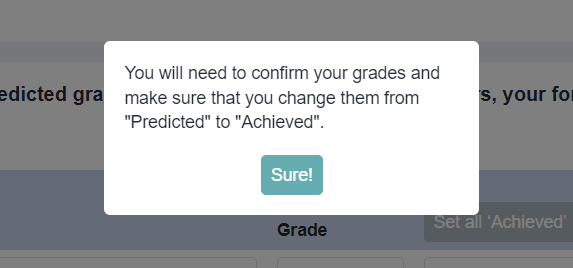 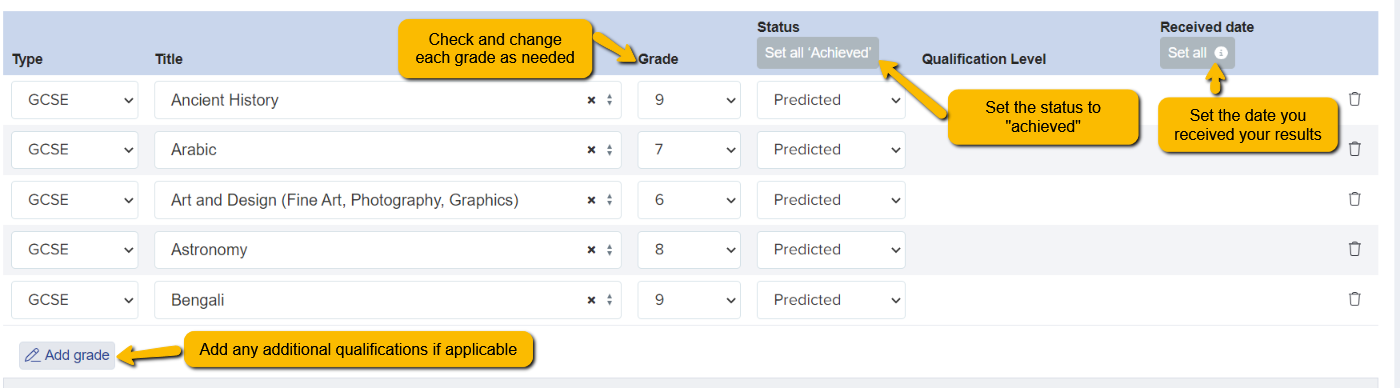 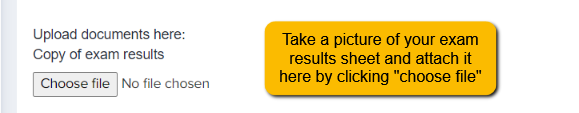 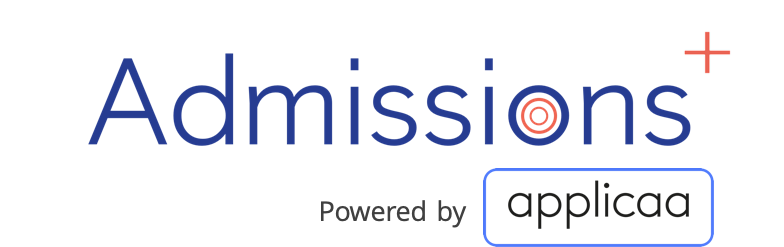 REVIEW & CONFIRM COURSES
Review and confirm the courses 
you have chosen to study
1
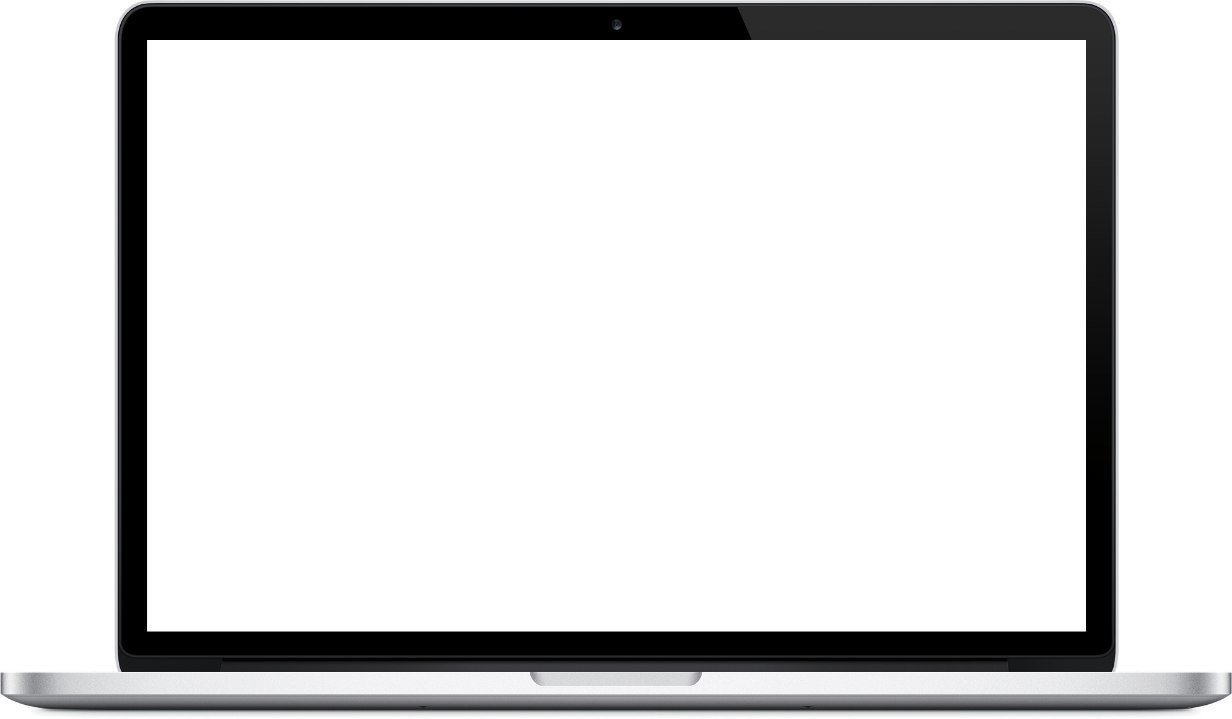 If you would like to modify your 
course choices, click the ‘x’ icon 
on the course you want to 
remove
2
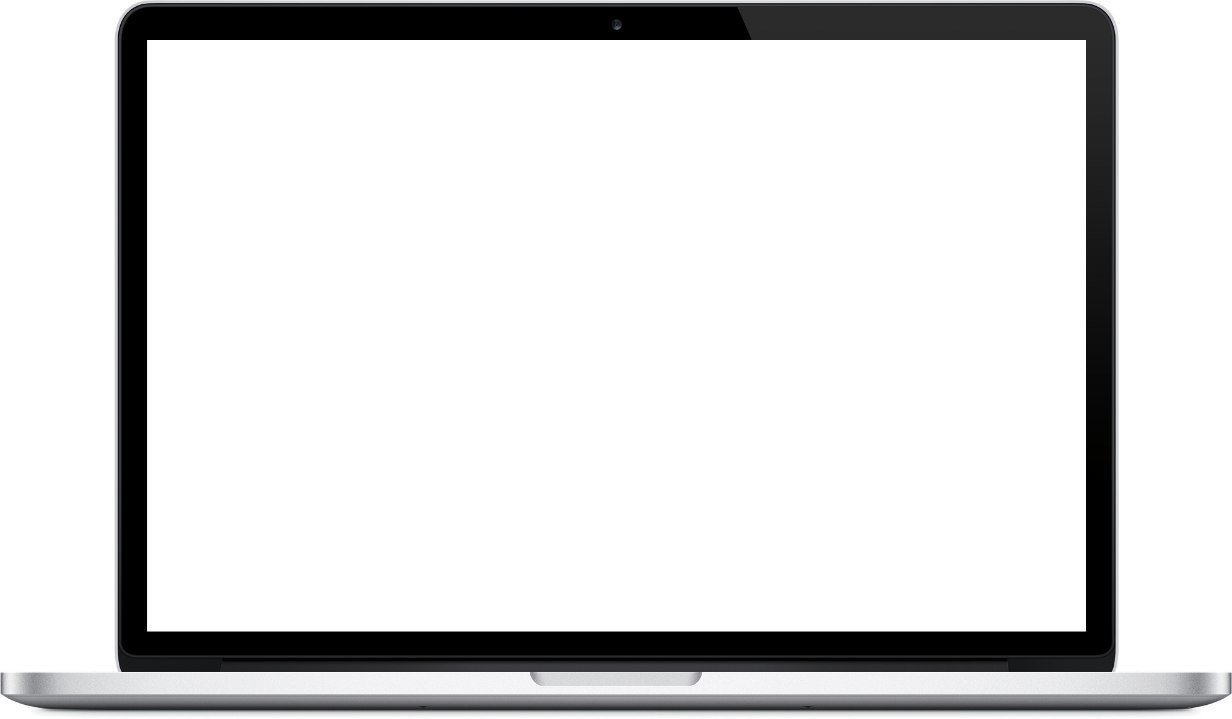 REVIEW & CONFIRM COURSES
Select the course you would like 
to study and click ‘Finish’ on the 
top right hand corner to submit 
the courses you would like to study.
Search for new courses:
Scroll through the list 
of courses in the table
Use the search bar
1
2
SUBMIT ENROLMENT FORM
Click ‘Submit Enrolment Form’ to save your changes and submit the Enrolment Form to the school.
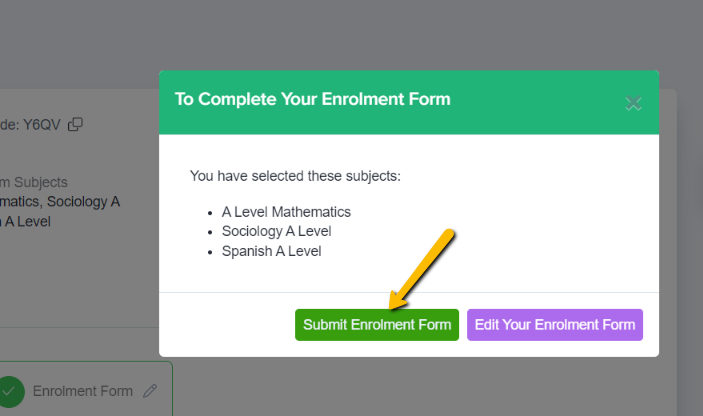 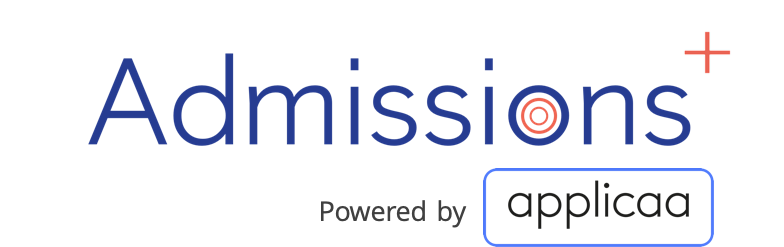 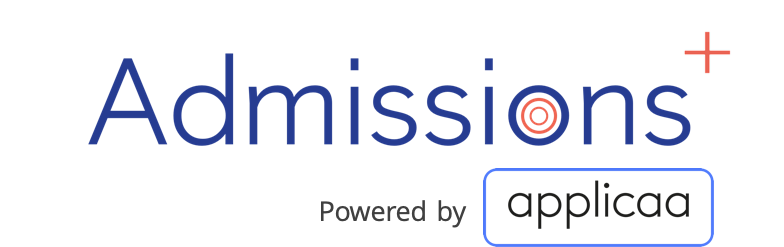 THANK YOU